Витамины круглый год
Автор работы
Конюхова Наталия Васильевна
учитель начальной школы
ГОУ СОШ № 1142
г. Москва, 2011
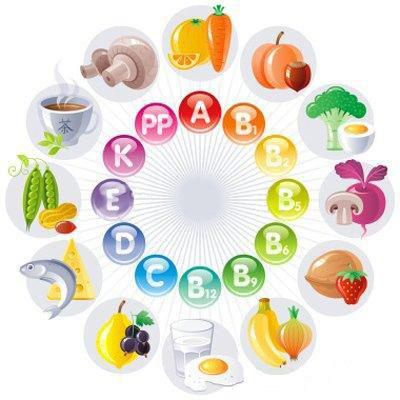 Брейн-
ринг
Кто с нами в путь отправиться готов,
Свое здоровье сбережет без докторов.
Помнить должен стар и млад,
Что здоровье – это клад! 
Ты здоровьем дорожи,
С физкультурою дружи,
Кушай то, что нам полезно,
Витамины не забудь!
А вреднейшим из привычек:
«Стоп!» – скажи, закрыт им путь.
Принимая витамины – 
Доживем мы до седин.
Позабудем докторов.
Наш девиз: «Всегда здоров!»
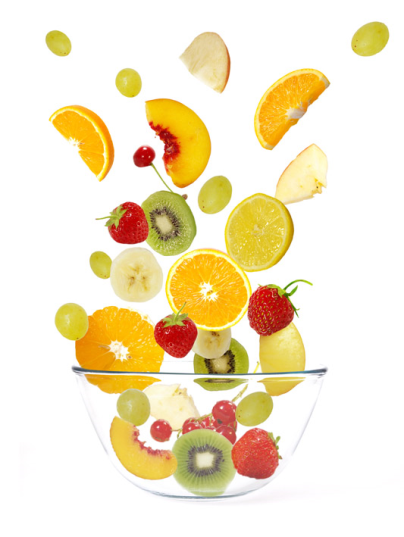 1. С какими детскими заболеваниями связан недостаток витамина D?
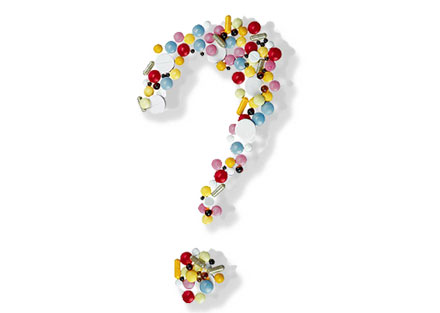 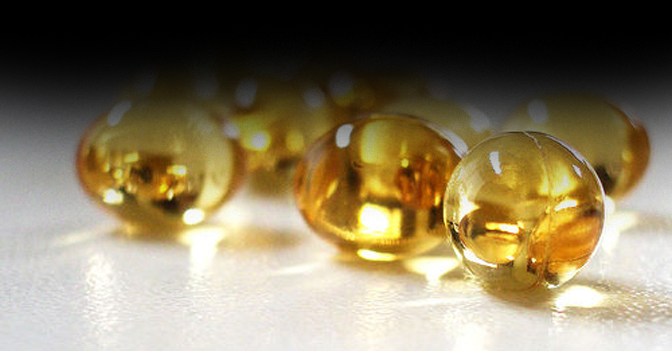 2. Какое заболевание вызывает недостаток витамина С?
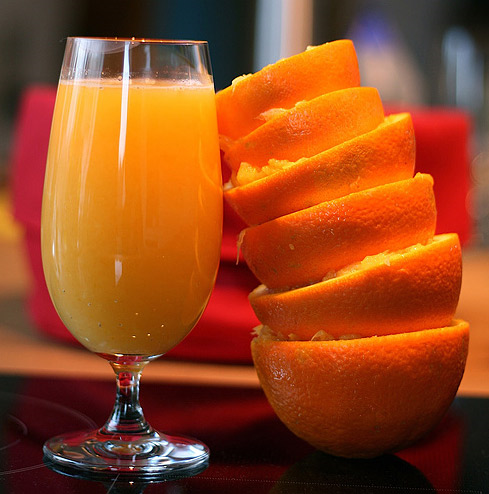 3. Какое заболевание связано с недостатком витамина А?
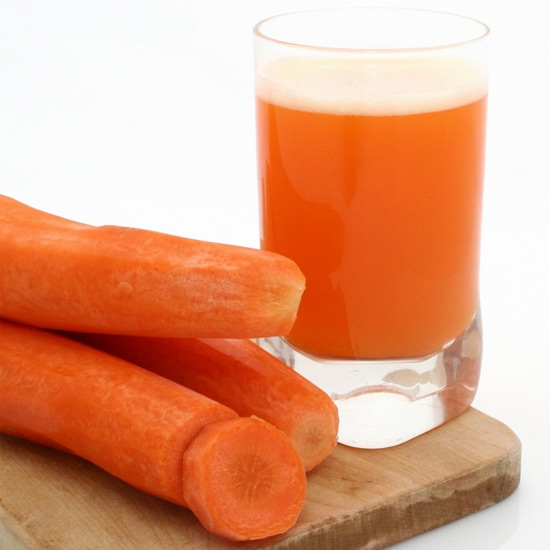 4. Варенье изумрудное варит нам АлинаИз ягоды зелёной, что все зовут…
5. Какой овощ цвета ночного неба?
6. Косточек – горы, а в чашках всех пусто.Съедена с сахаром мигом…
7. Угадай-ка
Её режут в салат.
Так называется герой кукольного театра.
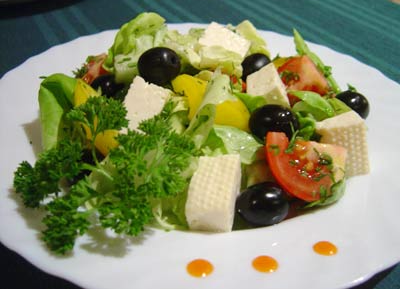 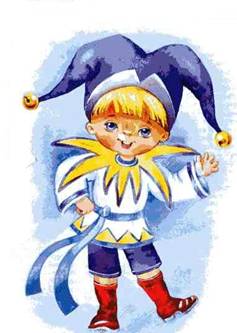 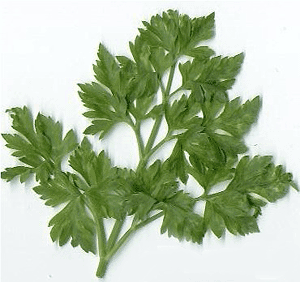 8. Собери  пословицу
если, стометровку, будешь,1 7 2будешь, есть, бегать, морковку5 			3 		6 		4
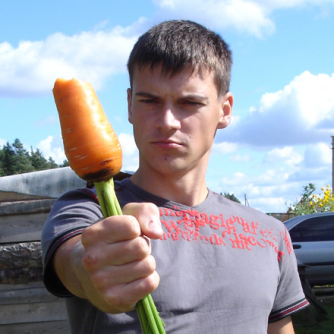 самые, фрукты, витаминные,4 3 5и, продукты, овощи2 			6 					1
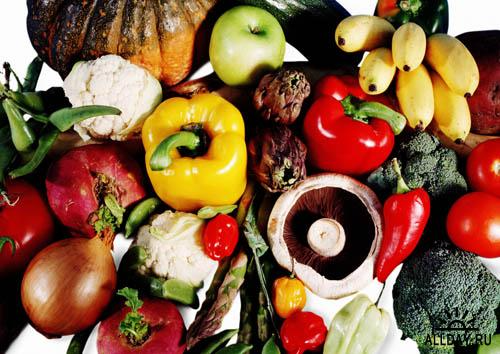 будешь, если, просто, съешь5 1 6 2молодец, огурец, ты7 					4 			3
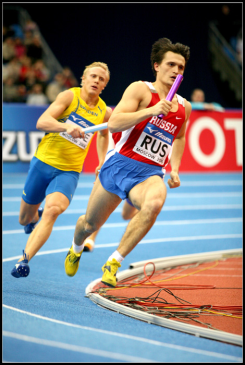 рай, в положи, и, витаминный8	   3		1	    5 7чай, лимончик, выпей4				2				6
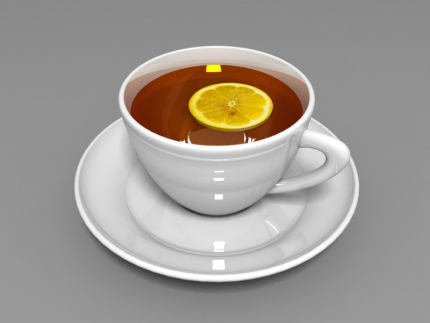 9. Угадай-ка.
Фрукт с лохматой кожицей.
Название птицы.
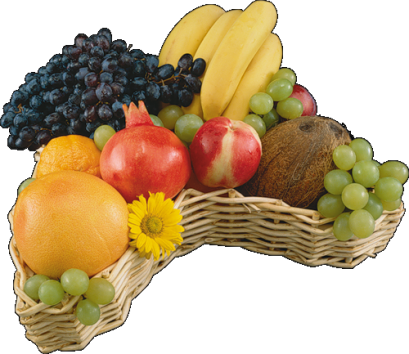 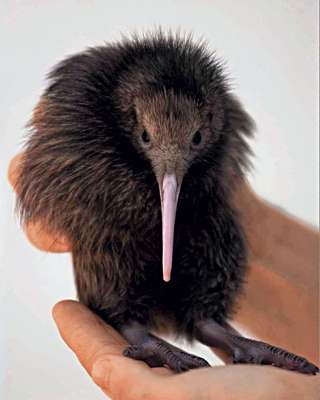 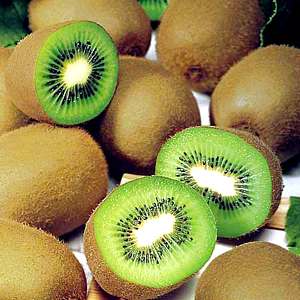 10. Придумать вторую строчку стихотворения.
Ешьте, дети, апельсины
………………………………………
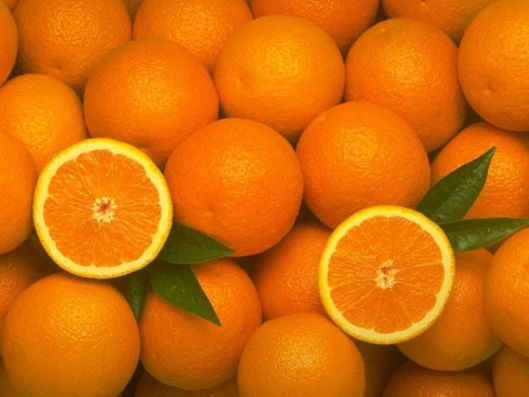 11. Пазлы
12. Что лишнее?
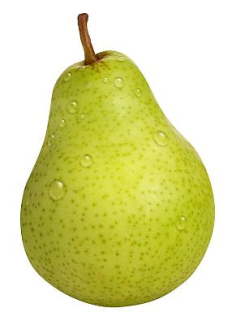 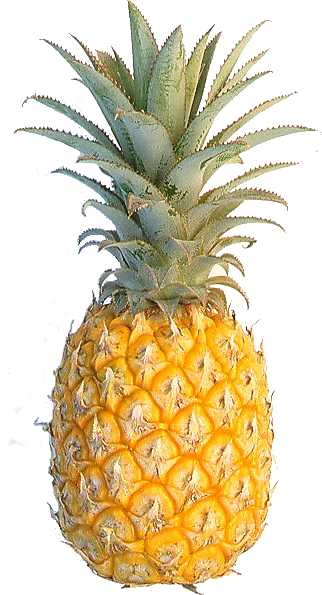 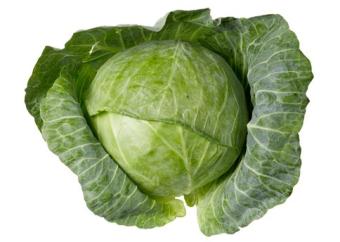 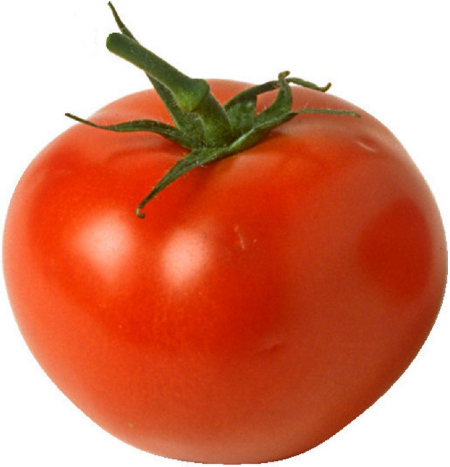 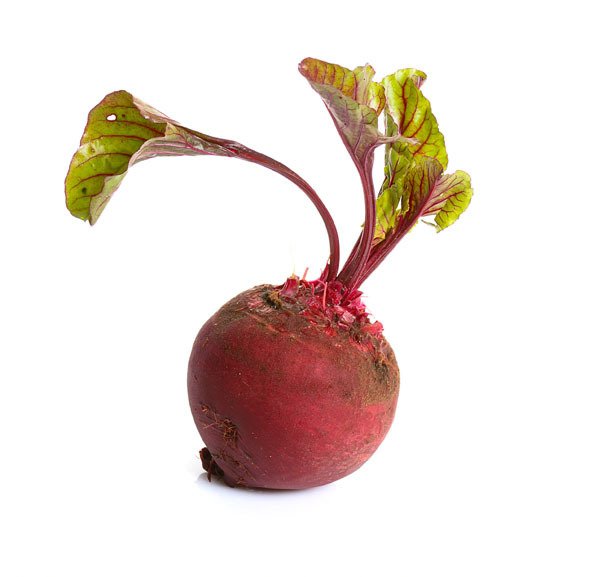 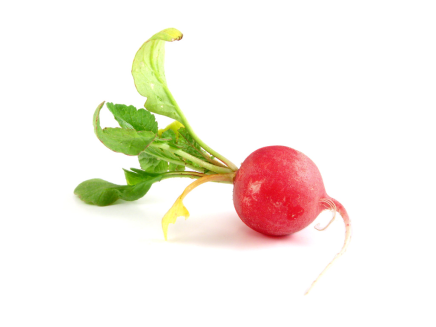 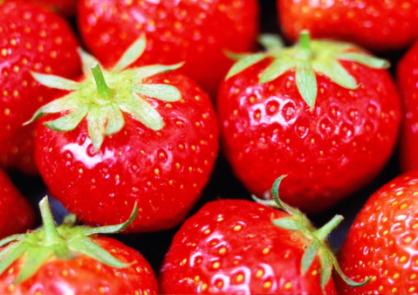 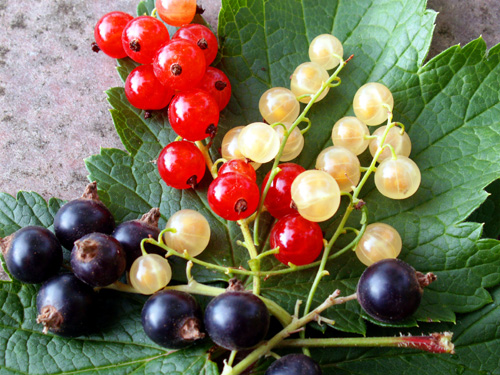 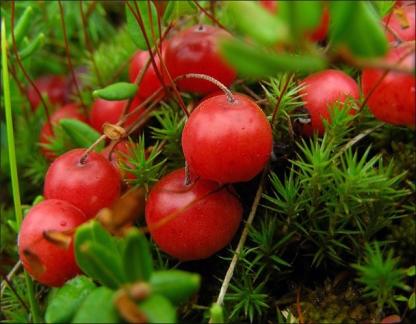 13. Разгадать ребус
Вопросы для жюри:Заменить число фруктом:
К вам пришли гости, а в холодильнике – бутылка лимонада, пакет с ананасовым соком  и бутылка минеральной воды. Что вы откроете в первую очередь?
Замени фразеологизмом:Очень тесно, много народа
Информационные ресурсы
Безруких М.М., Филиппова Т.А. Разговор о правильном питании. Рабочая тетрадь для школьников. «Нестле», 2008
Безруких М.М., Филиппова Т.А. Разговор о правильном питании. Методическое пособие для учителя. «Нестле», 2008
Безруких М.М., Филиппова Т.А.Две недели в лагере здоровья. Рабочая тетрадь для школьников. «Нестле», 2008
Безруких М.М., Филиппова Т.А.Две недели в лагере здоровья. Методическое пособие для учителя. «Нестле», 2008
Зайцев Г. К. Твои первые уроки здоровья. 1995
http://festival.1september.ru/
http://vneklassa.narod.ru/
Картинки из Интернета
Материалы из журналов «Педсовет»

И.Д.Агеева, Весёлые загадки-складки и загадки-обманки для всех детских праздников. Москва, 2004